Week 10,Berry phases, SSH Model
Surface states, definition of Berry phase, Berry phase in SSH model, bulk-edge correspondence, Chern number, phonon Hall effect, etc
SSH model as a “topological insulator”
…
0             1         2            3         4     ….              n    …
0             1         2            3         4     ….              n    …
[Speaker Notes: Work out the eigenstate phi.]
0             1         2            3         4     ….              n    …
no edge state
General cases
Scattering states vs edge state near the end of SSH chain
Surface Green’s function g00
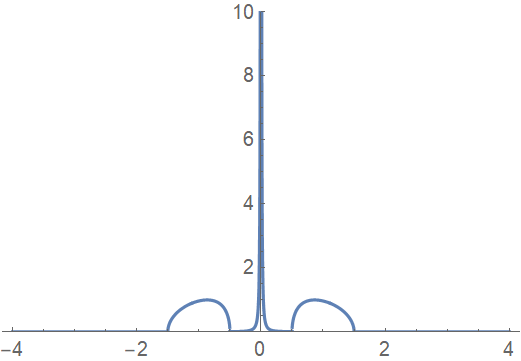 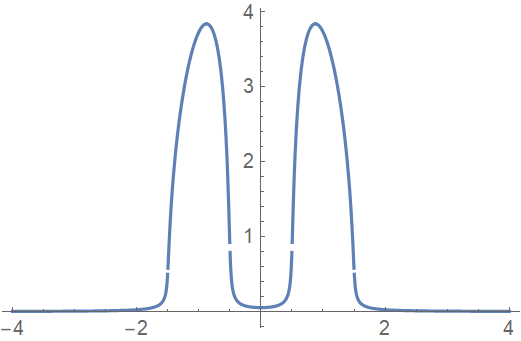 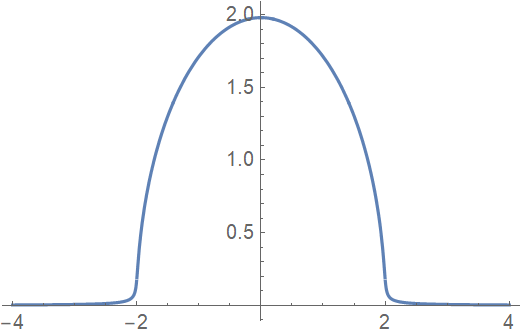 SSH model in k space
Bulk-edge correspondence
A            B         A           B         A     ….
Overall phase and relative phases in quantum mechanics
The relative phase in a loop is invariant and has physical consequences.
[Speaker Notes: See “Berry phases in electronic structure theory”, David Vanderbilt, Cambridge (2018).   What does “invariant” mean?]
Berry phase in a loop of k space
j+1
j
…
3
2
1
N
N-1
[Speaker Notes: Gamma is also known as Zak phase.    Show that gamma is real, or <Psi | d |Psi>/dk is purely imaginary.  Show that |<Psi(k) | Psi(k +dk)>| =1 + O(dk^2), and there is no linear term in dk.]
Compute the Zak phase for SSH model
winding number
[Speaker Notes: Note that –pi and pi are considered equivalent since Berry phase can be defined only modulo 2pi.]
Berry curvature (need 2D parameter k space)
S
[Speaker Notes: The vector A  (or one-form A . dk) is called Berry connection.   The curl of A gives the Berry curvature.  One can express Omega^z in terms of the eigenvector and eigenvector
Of H(k), getting rid of the derivatives on the wave functions.]
Symmetries in SSH model
Hall effect
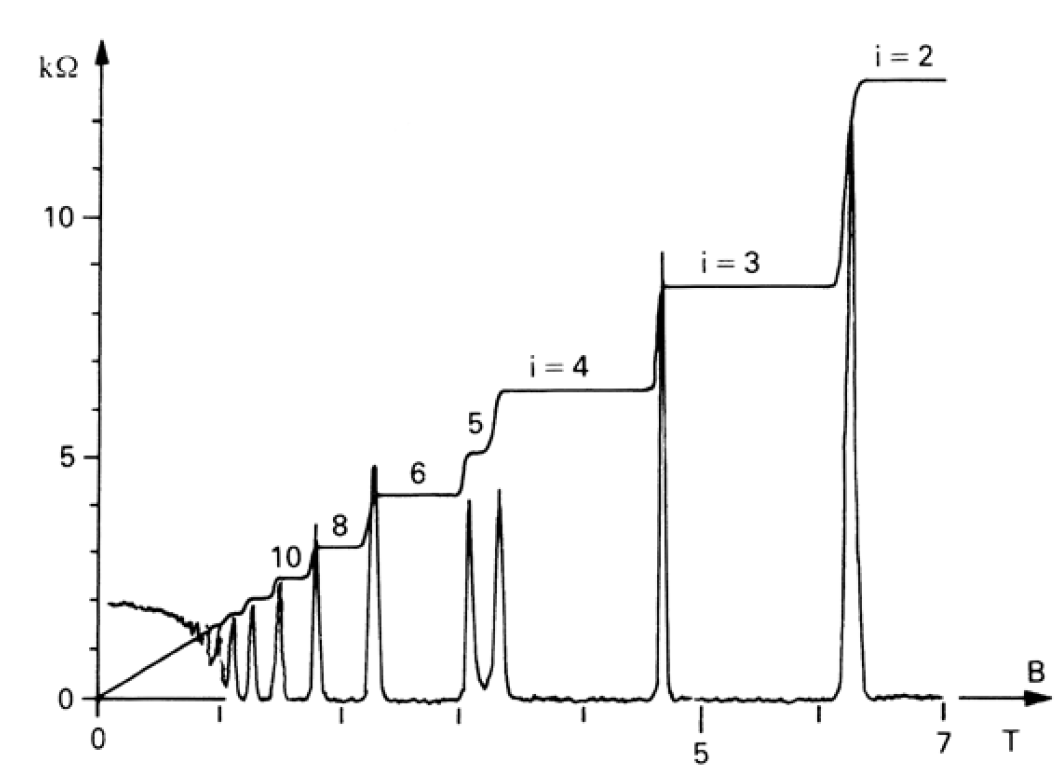 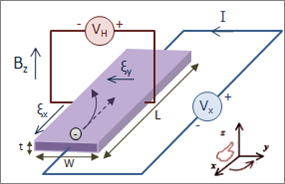 Derive the Drude model result in magnetic field for the Hall effect (following Ashcroft/Mermin)
[Speaker Notes: Hall geometry figure from https://en.wikipedia.org/wiki/Hall_effect]
Quantum Hall effect, TKNN formula
Thouless, Kohmoto, Nightingale, den Nijs (1982)
[Speaker Notes: C_n of band n is called the Chern number, a topological invariant.]
Phonon Hall effect
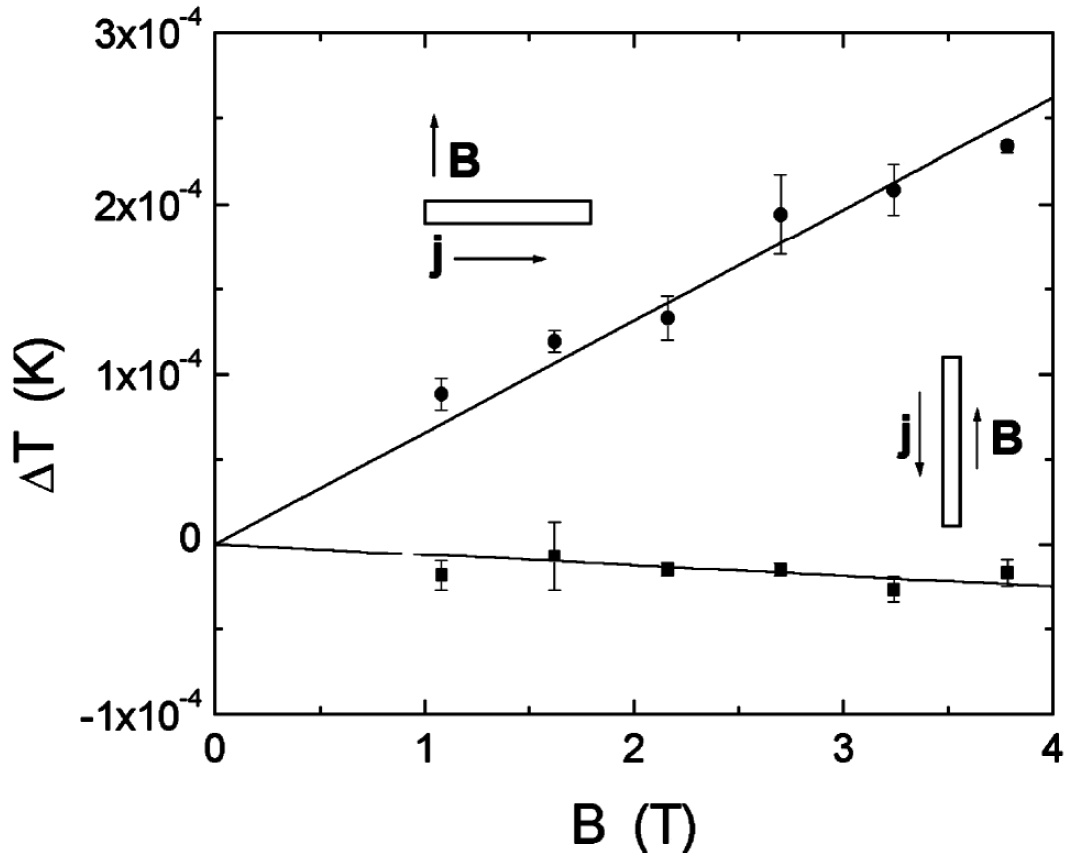 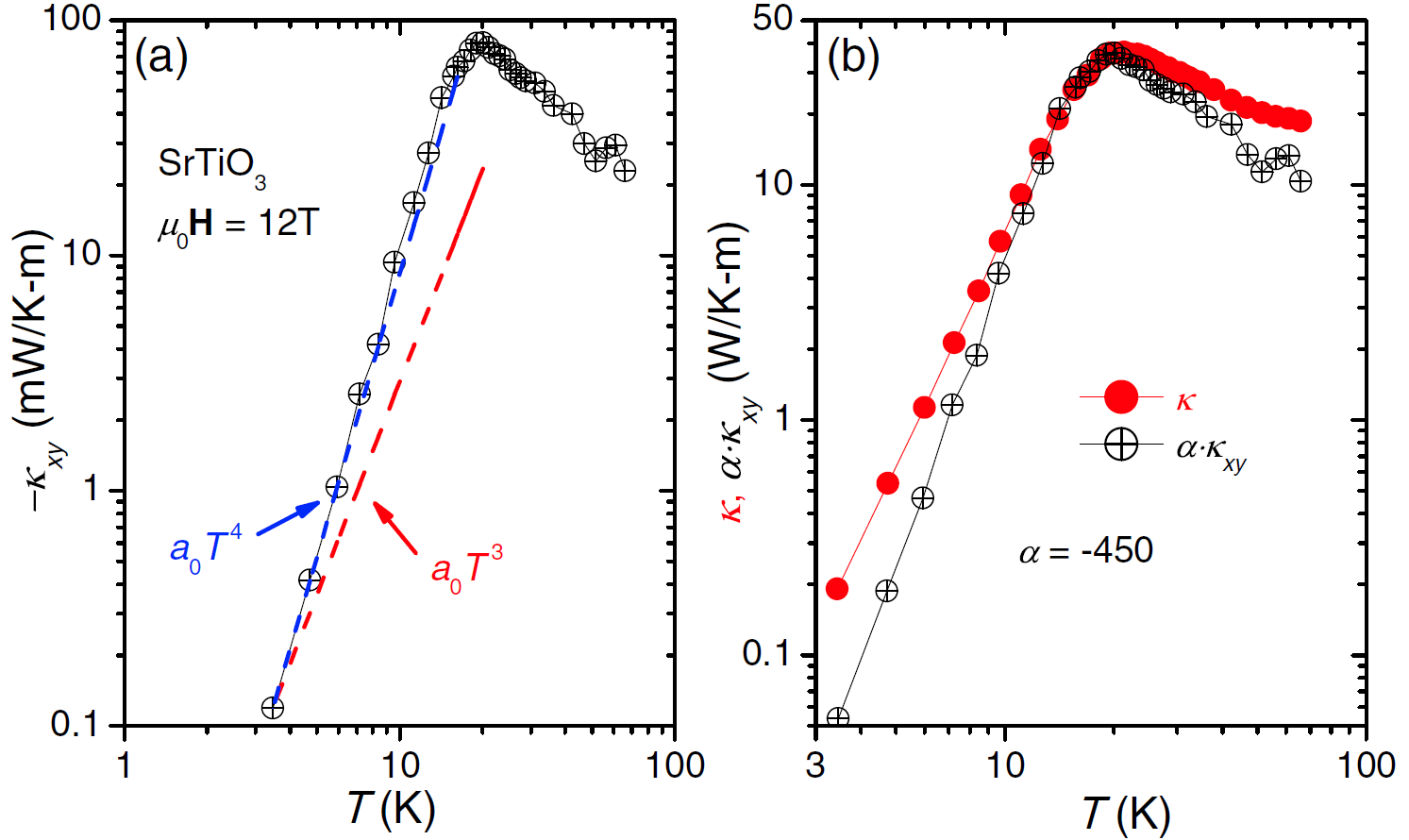 First phonon Hall experiment on Tb3Ga5O12 at T=5.45 K, with kxy estimated to be 0.45 (mW/K-m) at  B = 10 T.   C. Strohm, G.L.J.A. Rikken, and P. Wyder, PRL 95, 155901 (2005).
SrTiO3 Hall experimental result, X. Li, B. Fauqué, Z. Zhu, and K. Behnia, PRL 124, 105901 (2020).
Phonon Hall model
Positive definite

Velocity dependent force

but non-dissipative


What is the physical original of A?
[Speaker Notes: A Hamiltonian system cannot be dissipative – equation of motion need only A^T - A, here what I mean is that if the equation of motion contains A du/dt, non-dissipative mean A must be antisymmetric.]
T. Qin et al formula
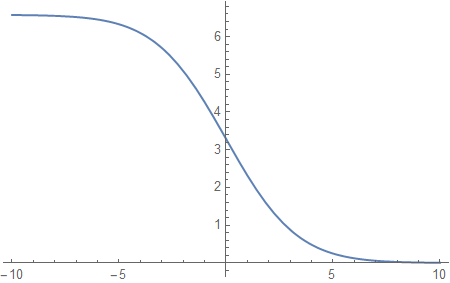 [Speaker Notes: Kxy is Hall thermal conductivity, i.e., when a temperature gradient is applied in y direction, a heat current appears in x direction.  Such that Jx = - k_xy dT/dy.   For more detail, see  Sun, et al, https://arxiv.org/abs/2005.10578  as well as Sun Kangtai’s PhD thesis.]